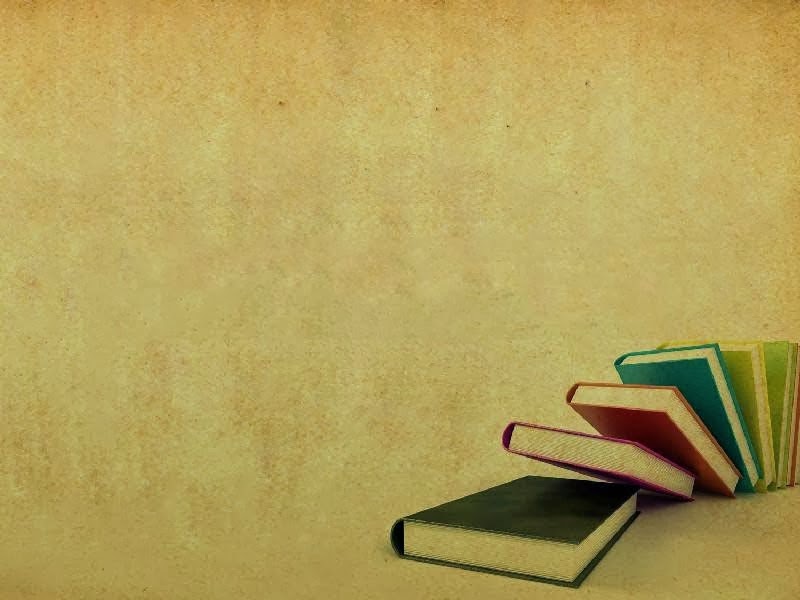 Тема: Леся Українка. «Мрії», «Як дитиною, бувало…». Дитинство поетеси, роль родини в її вихованні. Неповторний світ дитинства в Лесиних поезіях. Образ мужньої, сильної духом дівчинки, її життєрадісний погляд на світ, вільнолюбство, впевненість, розвинена уява.
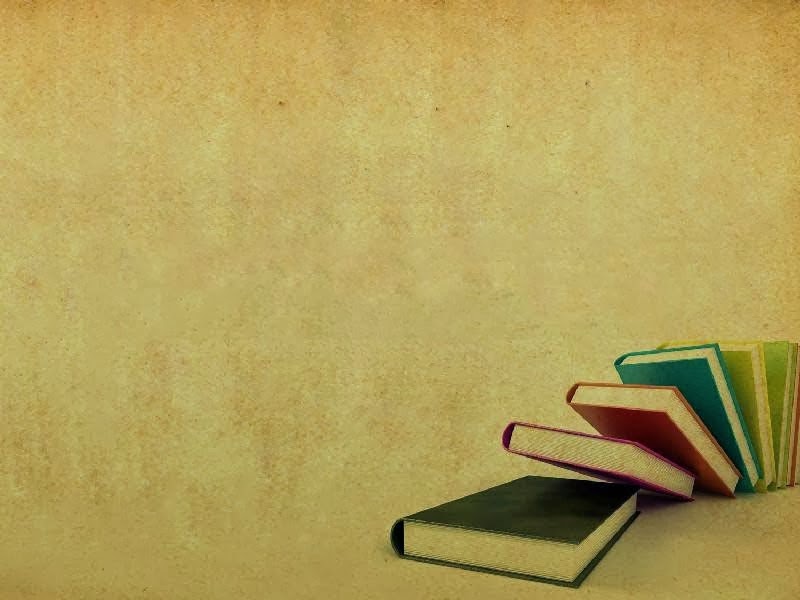 Мета: поглибити знання учнів про життєвий і творчий шлях Лесі Українки; ознайомити учнів з поезіями про дитинство, розкрити образ ліричної героїні – сильної духом дівчинки; розвивати поетичну уяву, навички виразного читання поетичних творів; виховувати почуття любові до родини, цілеспрямованість, наполегливість.
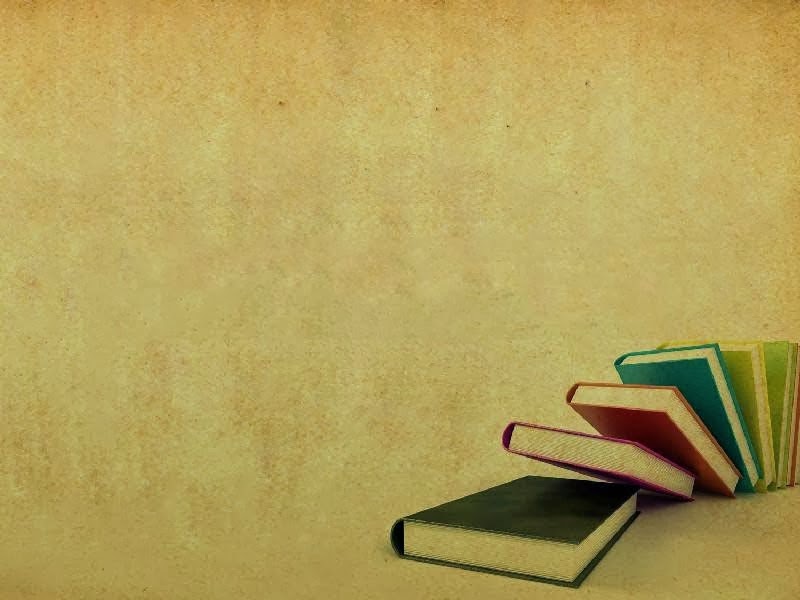 Епіграф до уроку:		Так, я буду крізь сльози сміятись,
					Серед лиха співати пісні,
					Без надії таки сподіватись, 
					Буду жити! Геть думи сумні!
							Леся Українка
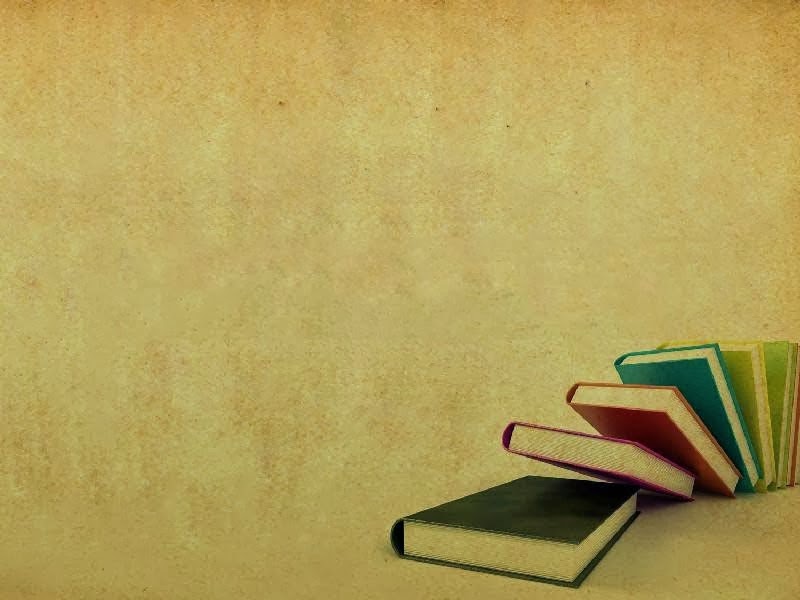 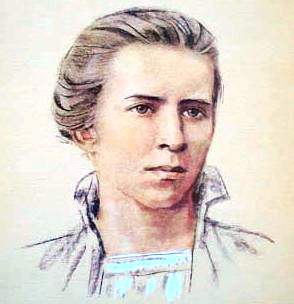 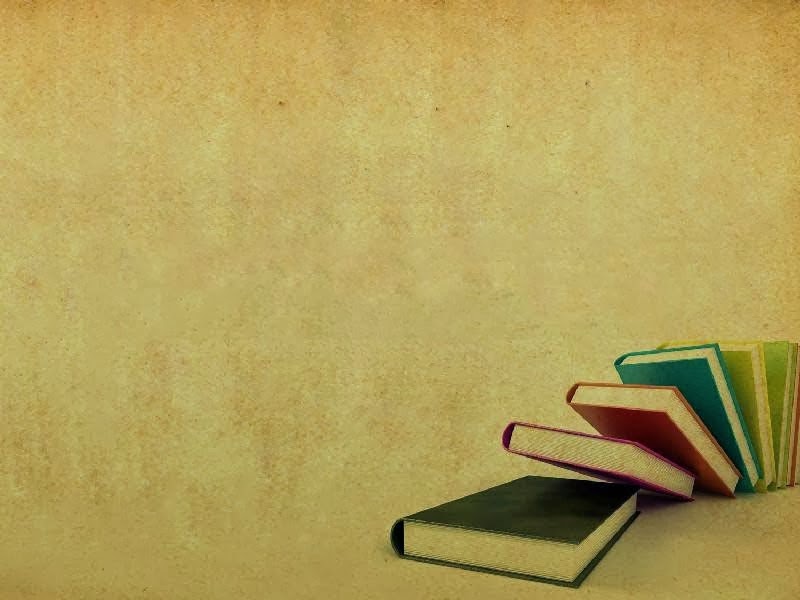 Відео  “Обличчя української історії. Леся Українка”.
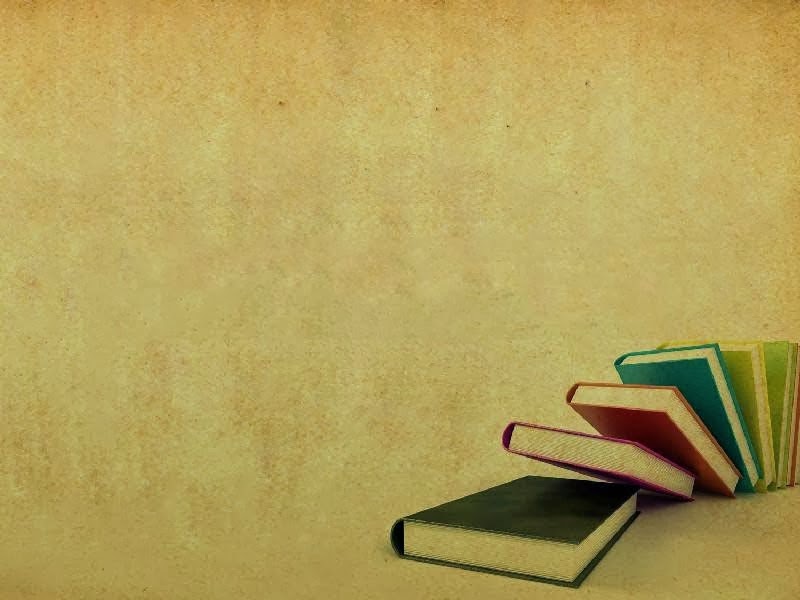 Коли народилася. Вкажіть дату народження поетеси 
Де народилася Леся Українка на…
Ким за освітою був її батько Петро Косач? 
Ким була мати Лесі Українки Ольга Драгоманова-Косач? 
Де здобувала освіту Леся?
Хто для неї склав відповідну програму і був домашнім учителем? 
Що найбільше полюбляла майбутня письменниця в дитинстві 
На якому музичному інструменті Леся навчилася грати з 4-річного віку? 
Який день для Лесі Українки став фатальним і назавжди змінив її життя? 
Який діагноз було поставлено лікарями? 
Що стало першою серйозною втратою для дівчини із появою хвороби? 
Скільки років було Лесі, коли вона розпочала літературну діяльність?
Яку назву мала перша збірка її поезій, що побачила світ у Львові 1893 року? 
Як назвав І.Франко поетесу після того, як познайомився з її поетичною творчістю? 
З 15 років Леся Українка займається перекладами. Як ви думаєте, скільки мов вона досконало знала? 
До яких міст їздила письменниця на лікування? 
Леся Українка прожила коротке життя. Але свій талант, хист, кожну хвилину свого свідомого життя вона віддала праці слова. Великою втратою для українського народу став день її смерті. Скажіть цю дату? 
Де поховано Лесю Українку?
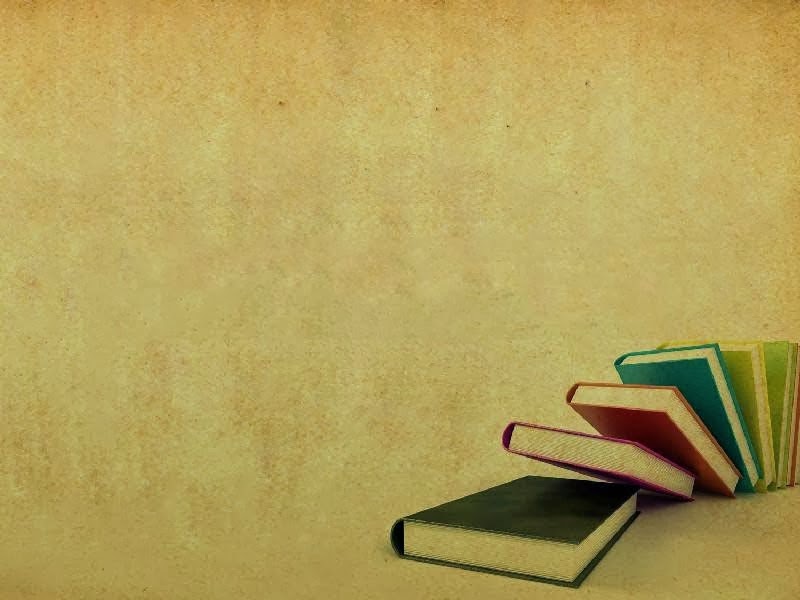 Словникова робота.
         Епіграма – злобний вірш, що висміює якусь особу.
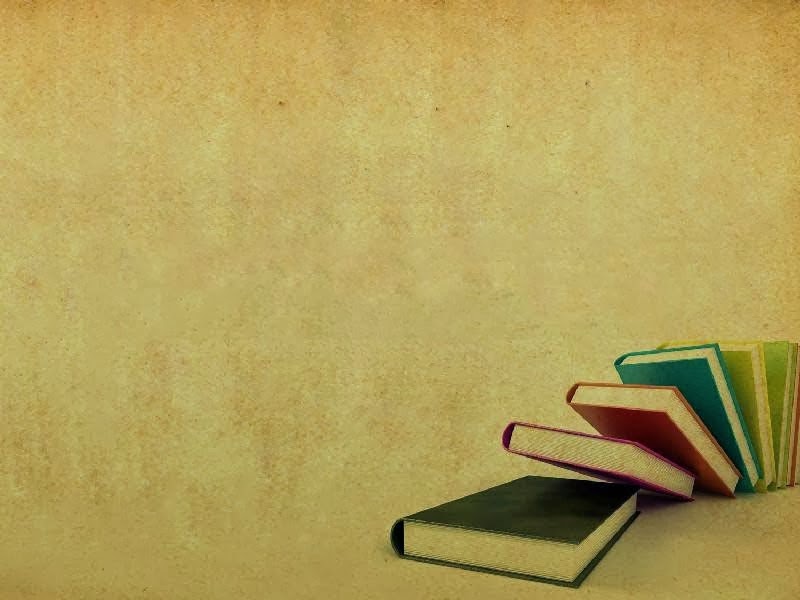 Завдання: визначте, до яких художніх засобів належать подані слова і впишіть до відповідної колонки.
	Злий жарт; «біль доходив», епіграма гостра, злобна; «зірватись має…епіграма».
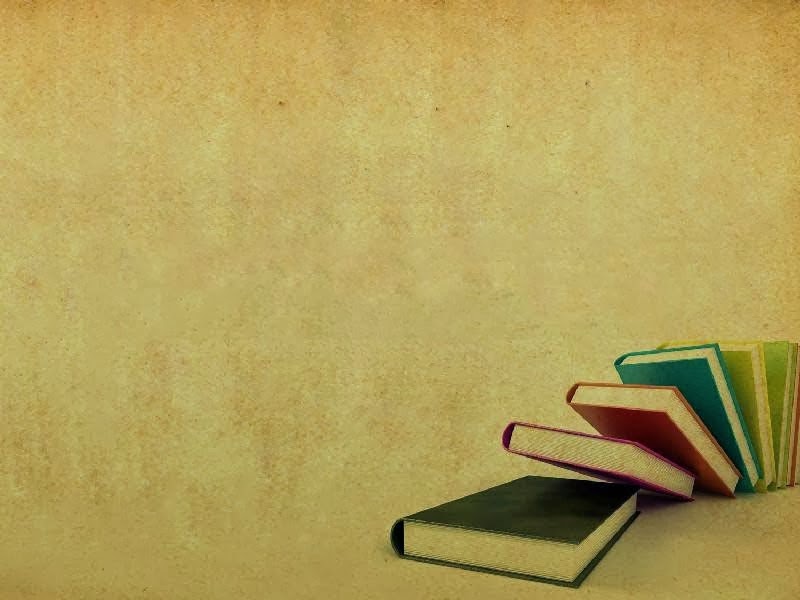 Робота в малих групах.
Поясніть, як ви розумієте рядки вірша.
Група
«Як була малою горда, - 
Щоб не плакать, я сміялась»
2.	Група
«І, забувши давню гордість,
Плачу я, щоб не сміятись»
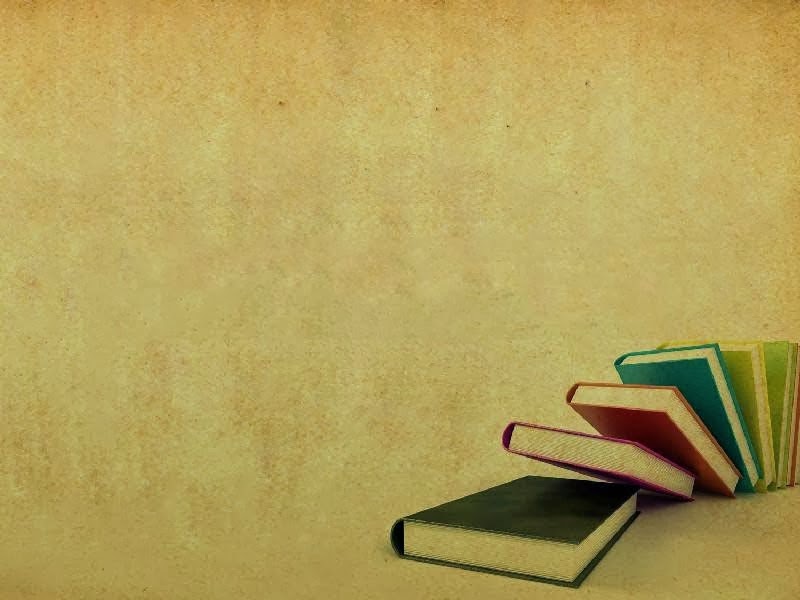 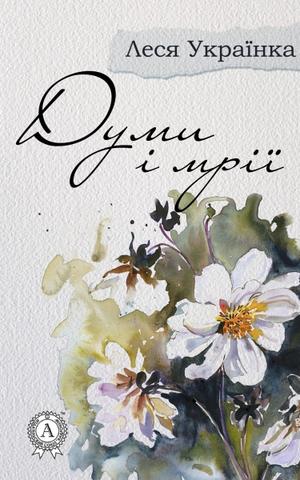 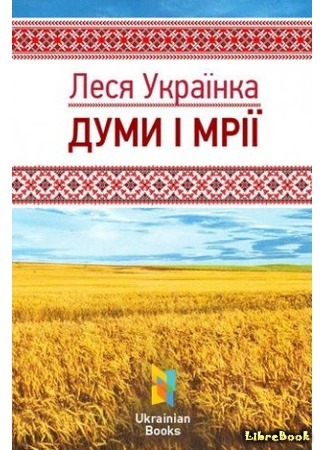 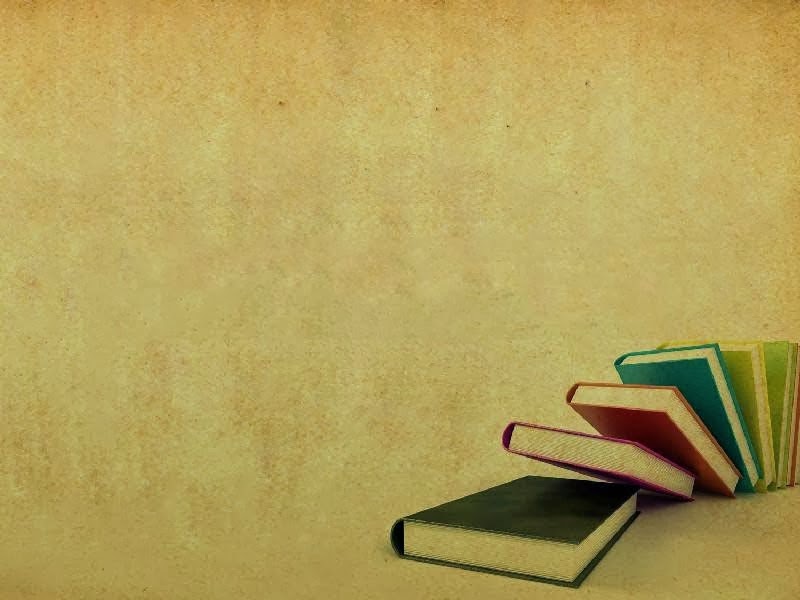 Вправа «Карусель».
    Доберіть якомога більше епітетів до слів переможець і переможений.
-         Чи однаковим змістом наповнений епітет гордий у першому і другому випадках?
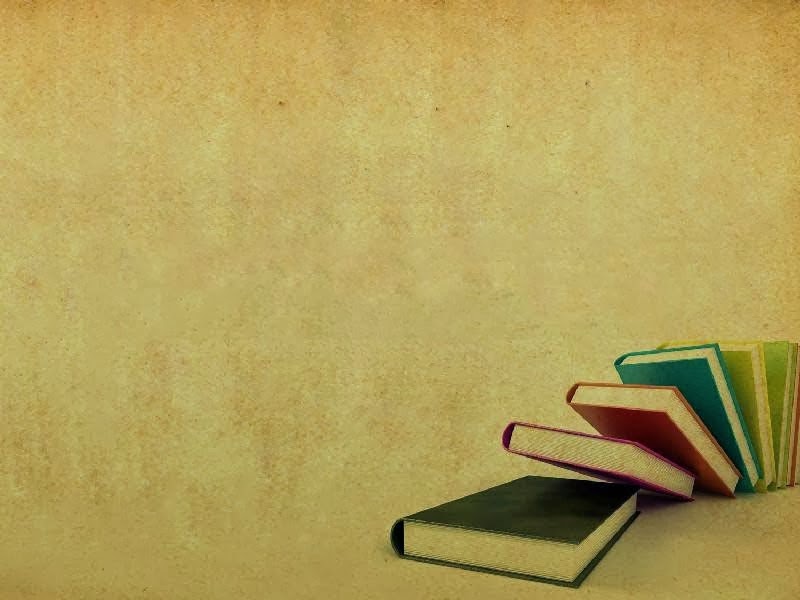 Гра «Уважний читач»
- До запропонованих слів допишіть продовження з тексту
Роки -
Душа-
Принципи- 
Королівни -
Переможці- 
Погляд -
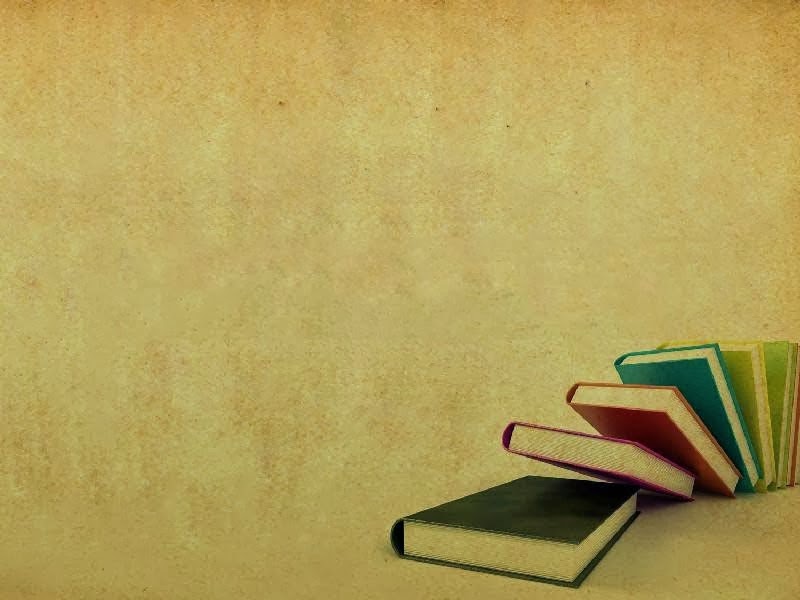 Робота в парах
- Уявіть розмову ліричної героїні зі своїми мріями. Відтворіть цей діалог.
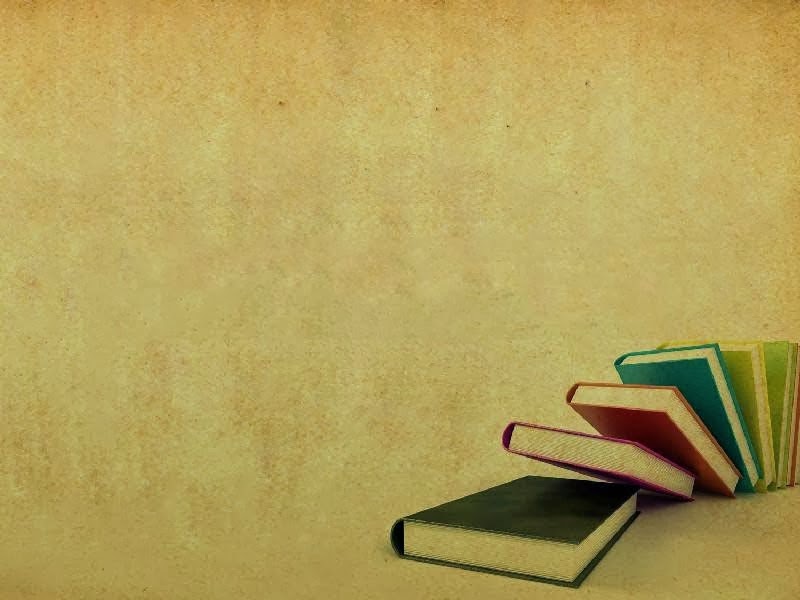 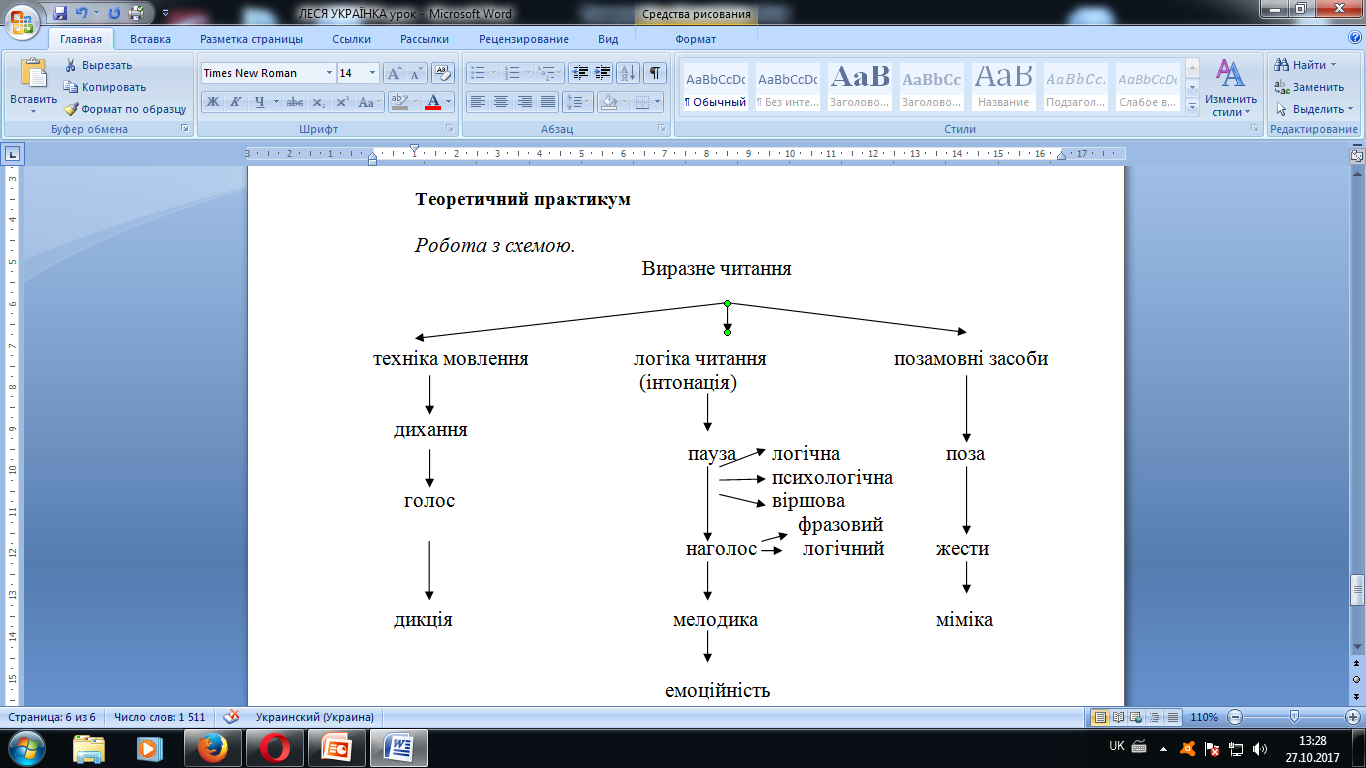 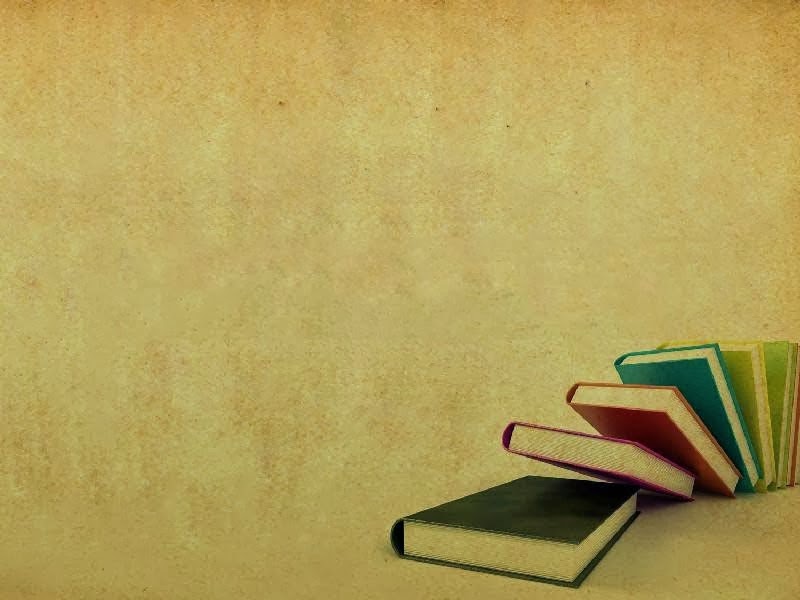 Інтерактивна вправа «Незакінчене речення».
- Після цього уроку я зрозумів…
- Найбільше мене вразило на уроці…
- Я хочу більше дізнатися…
- Слухаючи розповідь про життя Лесі Українки, думав (-ла) про…
- Найбільше запам’ятав (-ла)…
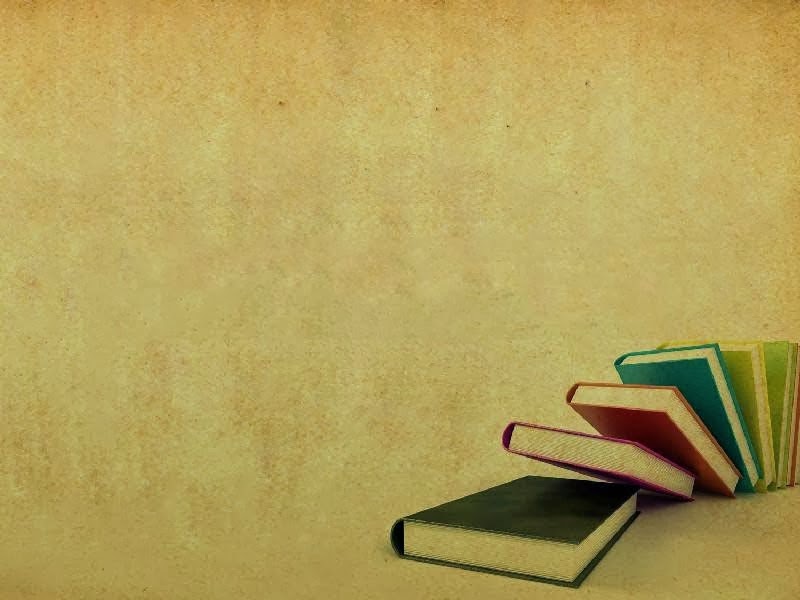 Домашнє завдання та інструктаж до його виконання 
Вивчити напам'ять вірш «Як дитиною, бувало…»,  
за бажанням: написати творчу роботу «Душа бажає дивного…»
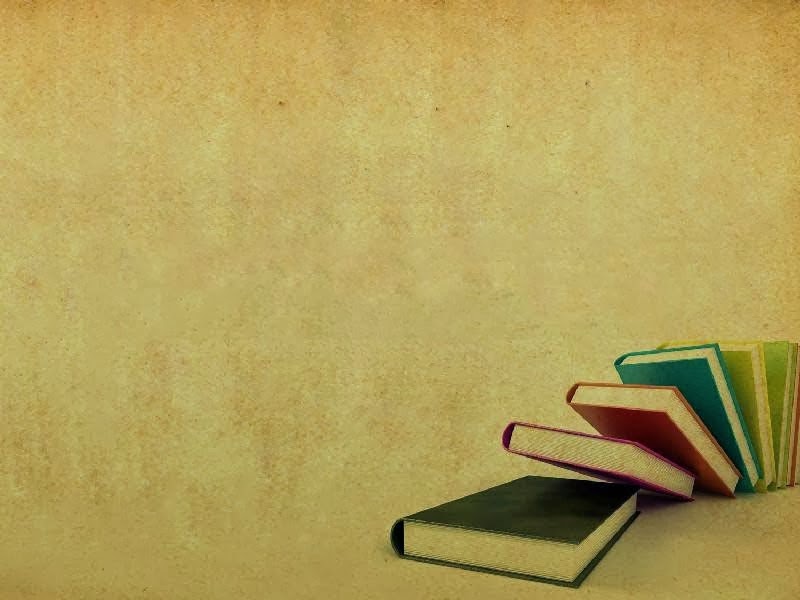 ДЯКУЮ ЗА УВАГУ!!!